Берегите лес!
Подготовила
Воспитатель Бобылева М.А.
Ярославль, 2020
Русский лес летом
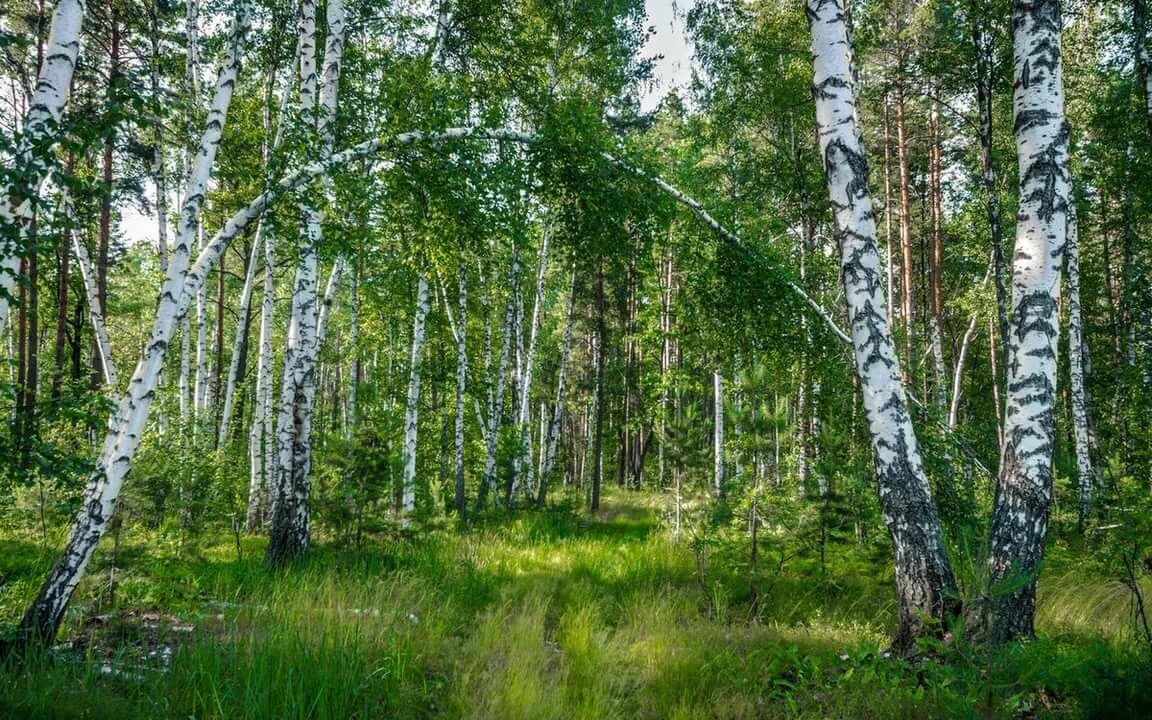 Русский лес осенью
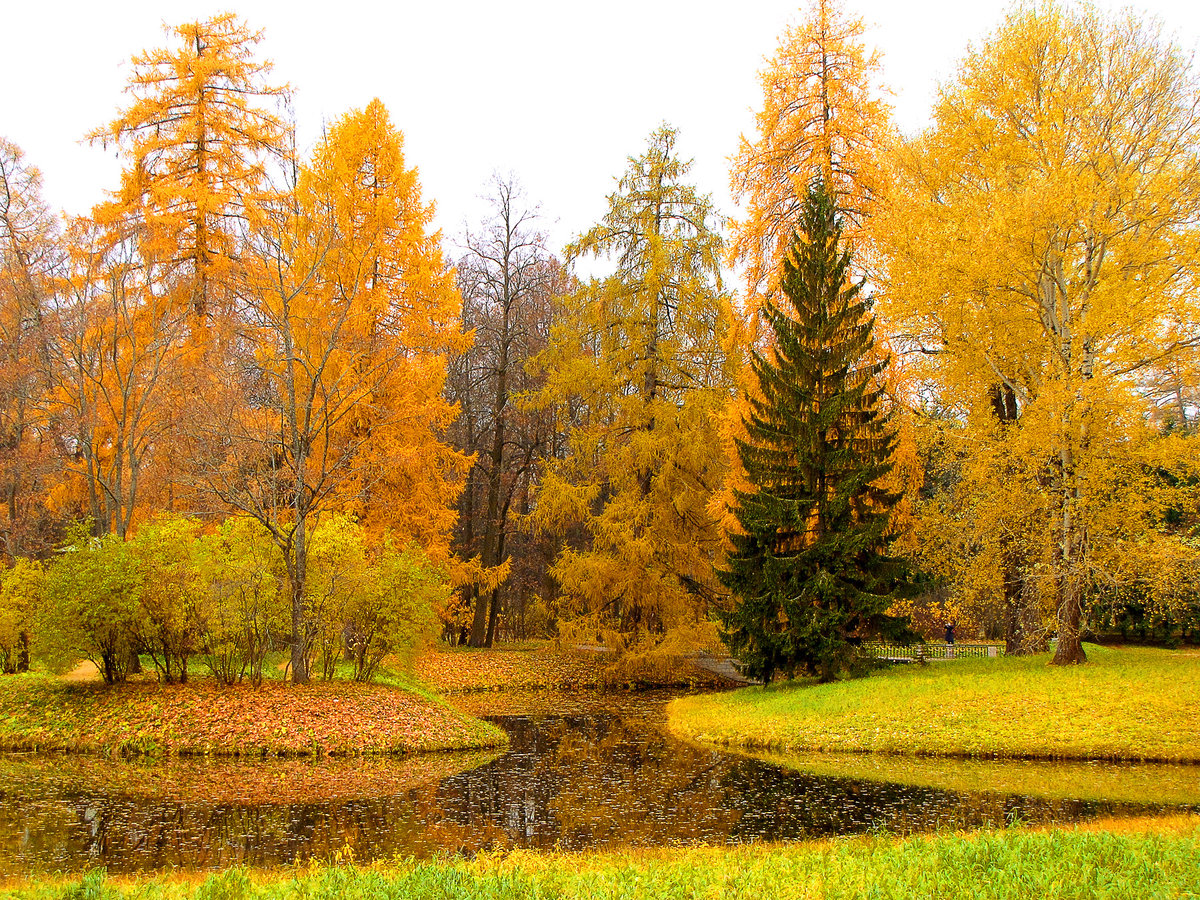 Русский лес зимой
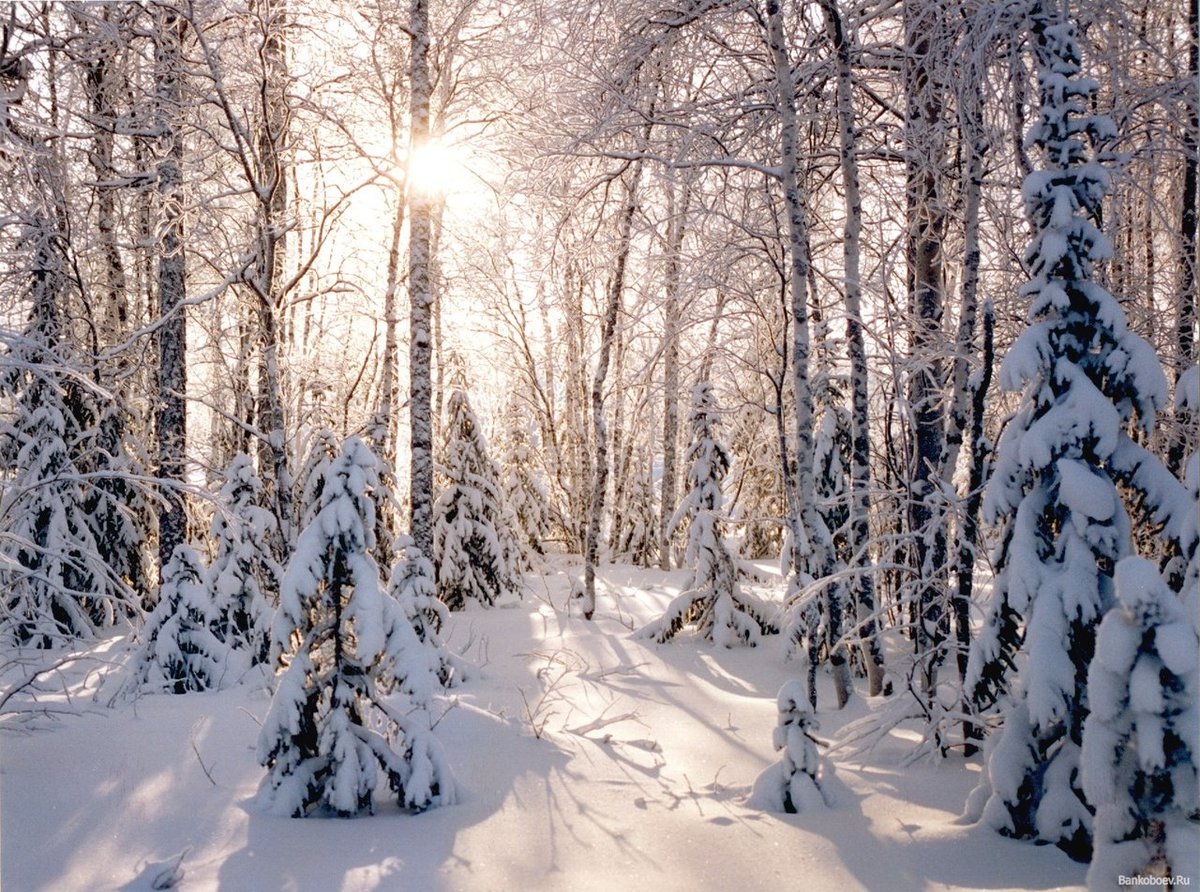 Русский лес весной
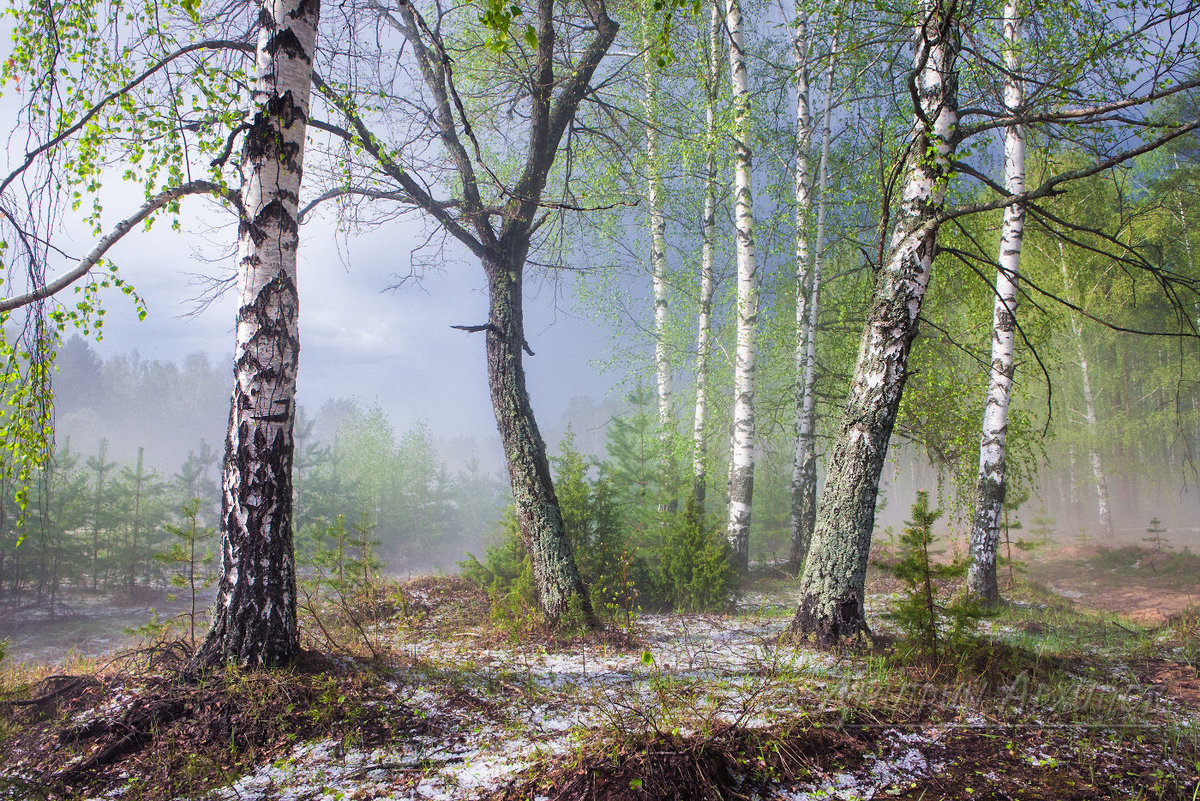 Не бегайте, не шумите в лесу, чтобы не побеспокоить птиц и зверей.
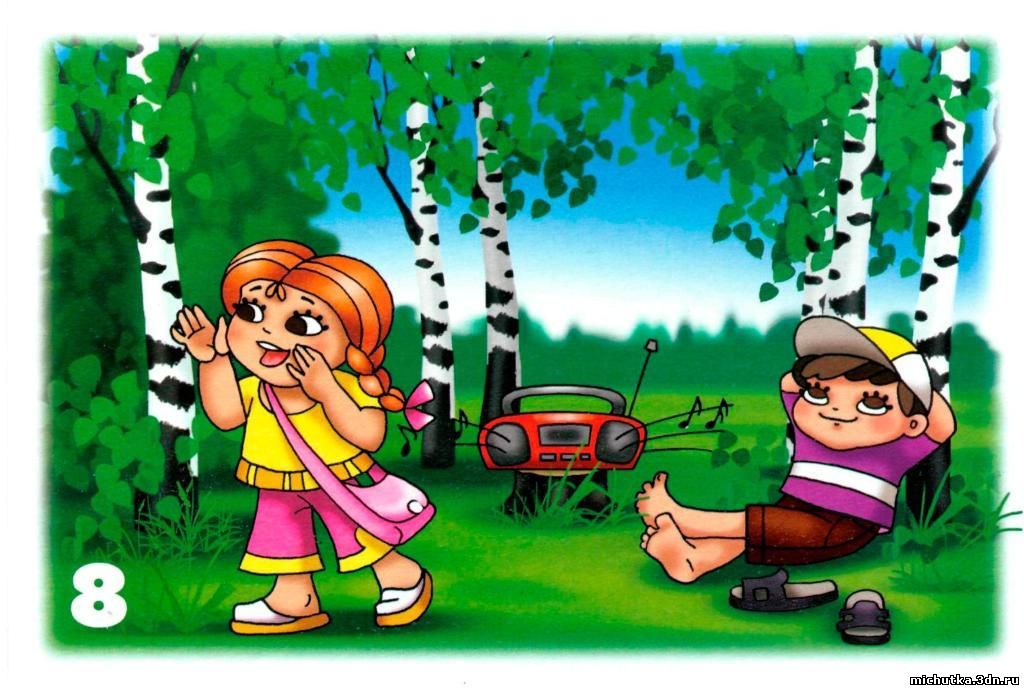 Не подходите близко к гнездам птиц. По вашим следам хищники могут отыскать и разорить гнезда. Не прикасайтесь к гнезду, иначе птицы-родители могут его покинуть
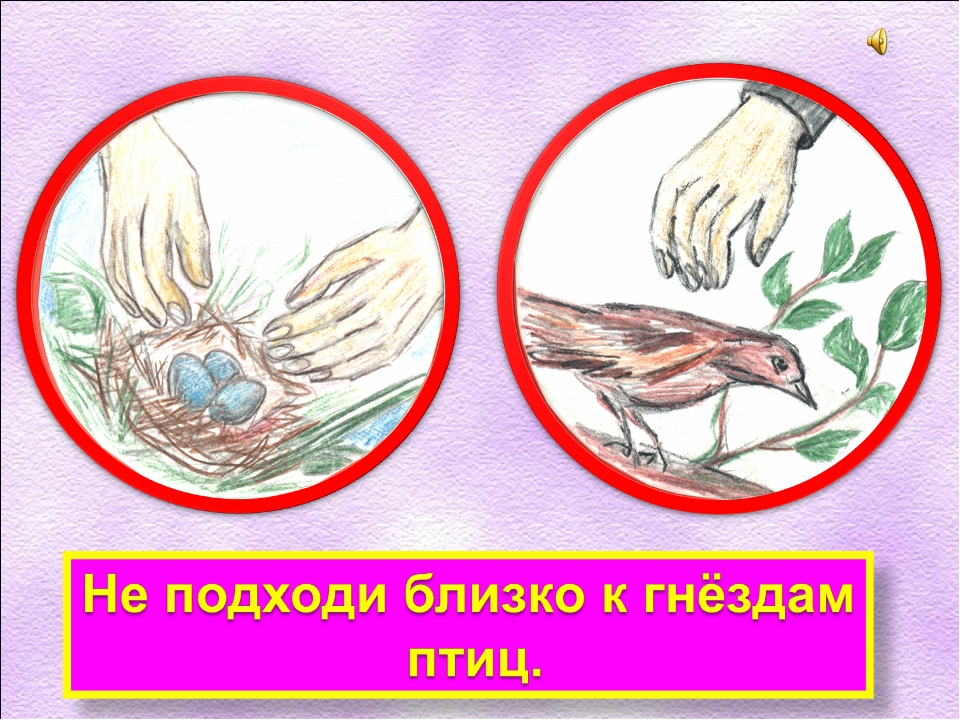 Весной и в начале лета не берите в лес собаку. Почему? Она может поймать плохо летающих птенцов.
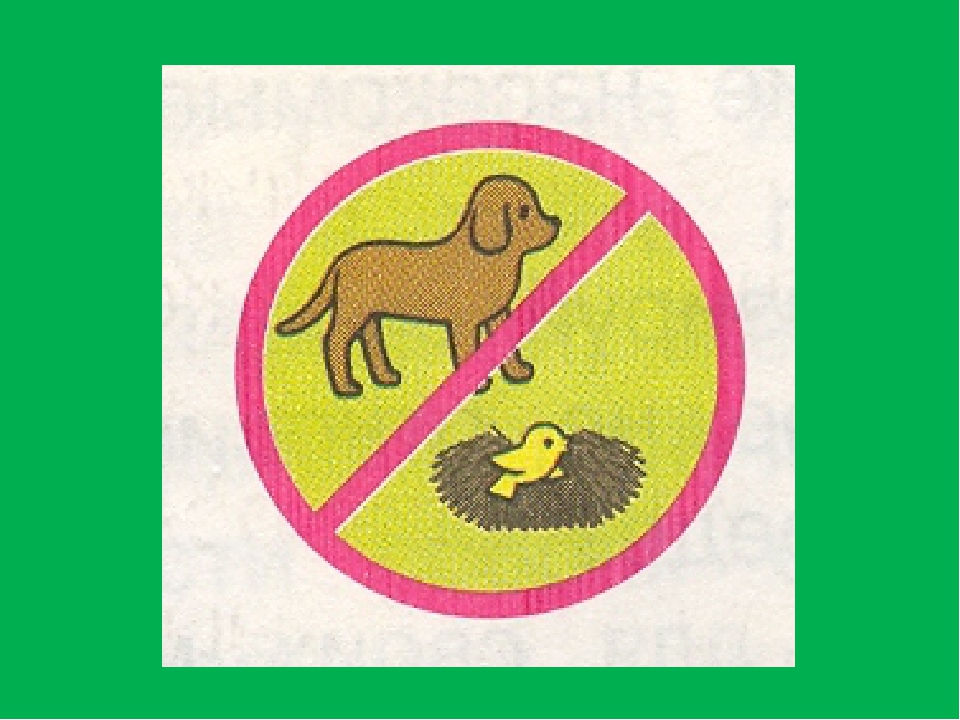 Не ловите и не уносите домой здоровых птенцов. Берегите пернатых! Если бы не птицы, бесчисленные полчища насекомых давно бы погубили леса.
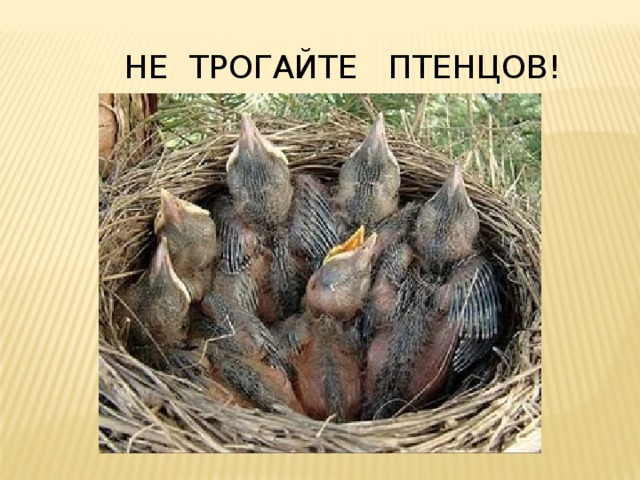 После привала нужно убрать за собой весь мусор, не оставляя его в лесу. Лес — это дом многих животных. Вы здесь только в гостях! Относитесь к чужому дому с уважением.
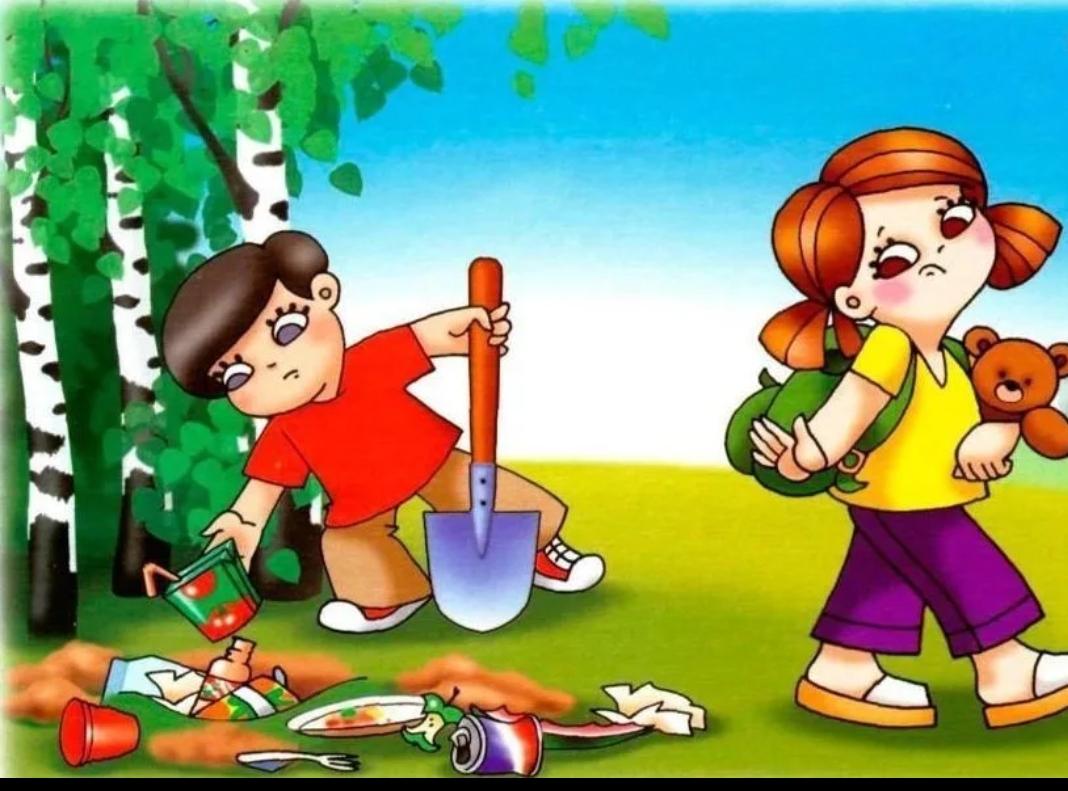 В лесу, особенно в сухую жаркую погоду, запрещено разводить костры!
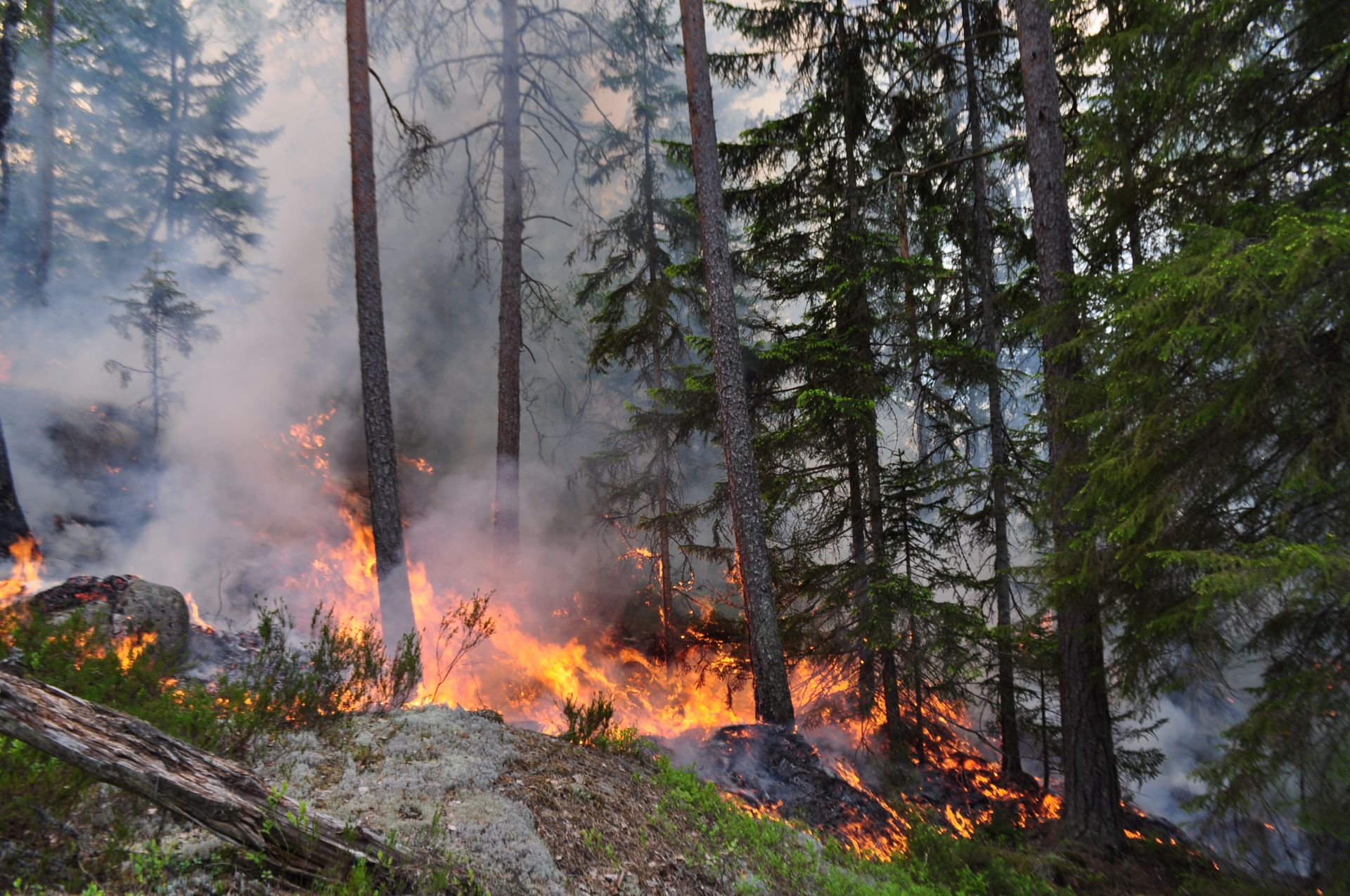 Не ломайте ветки деревьев и кустарников. Помните, растения — живые существа.
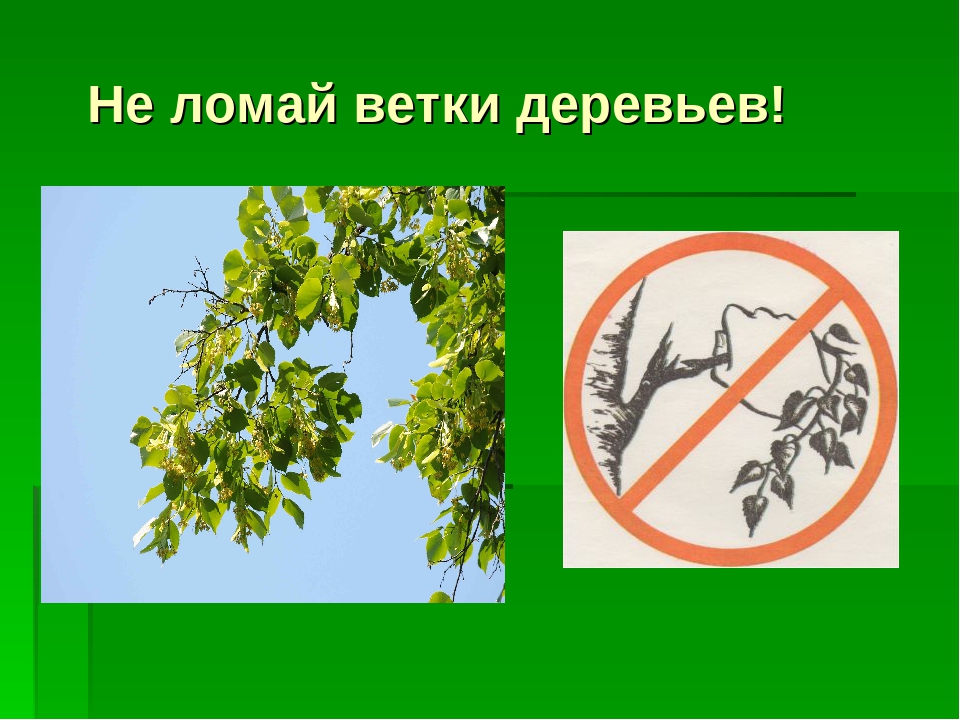 Не ловите мотыльков, бабочек, стрекоз и других насекомых.
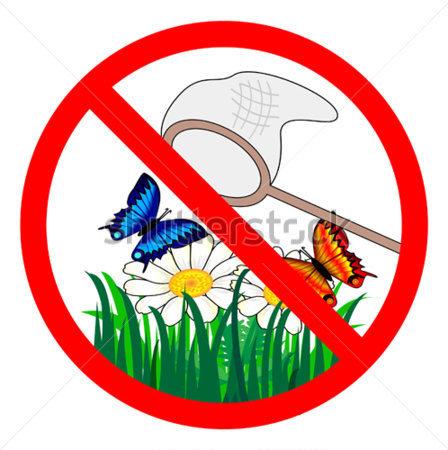 Берегите зеленый наряд Земли: мхи, травы, кустарники, деревья. Берегите лес!
Благодарю за внимание!
https://yandex.ru/collections/card/5e413cda874e97cb84045ca7/
https://yandex.ru/collections/card/5a9e7181cff35f03c06b54a8/?commentId=5a9e71b1cff35f03c06b7f8f
https://yandex.ua/collections/card/58943818215a840098cb25b3/
https://yandex.by/collections/card/58866c93bef67b3b7e8c77fe/
https://ped-kopilka.ru/vospitateljam/beseda-beregite-les-dlja-detei-doshkolnikov-starshei-podgotovitelnoi-grupy.html